John 3
There was a man of the Pharisees named Nicodemus, a ruler of the Jews. This man came to Jesus by night and said to Him, “Rabbi, we know that You are a teacher come from God; for no one can do these signs that You do unless God is with him.” Jesus answered and said to him, “Most assuredly, I say to you, unless one is born again, he cannot see the kingdom of God.”
Nicodemus said to Him, “How can a man be born when he is old? Can he enter a second time into his mother’s womb and be born?” Jesus answered, “Most assuredly, I say to you, unless one is born of water and the Spirit, he cannot enter the kingdom of God.”
John 3:1-5, NKJV
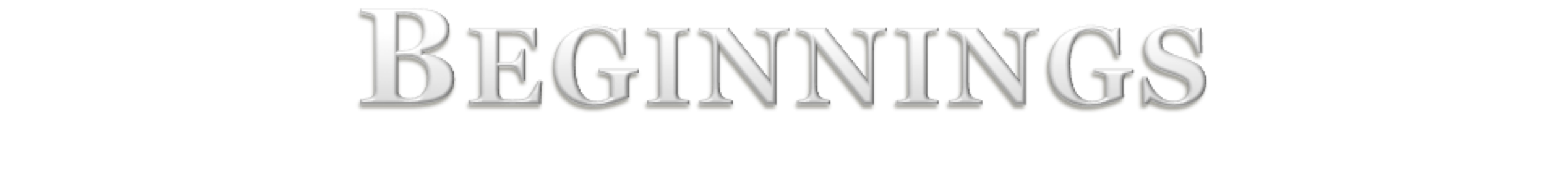 Life in Christ
One must be “born again” to enter the “kingdom of God.”
One is “born again” by obeying the gospel (1 Pet. 1:22-25).
A newborn, must “grow” (1 Pet. 2:1-3).
How Does This Happen?
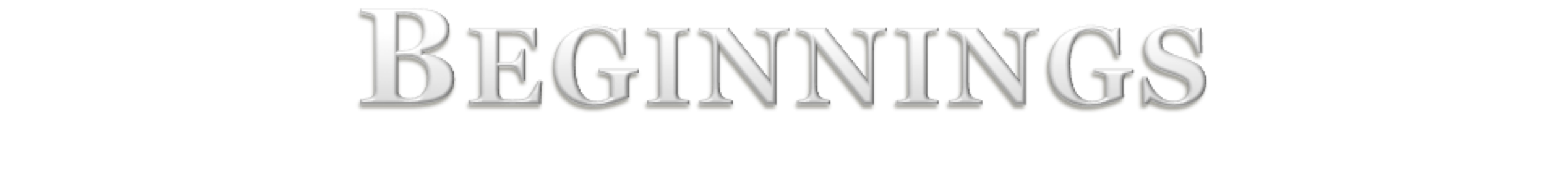 Life in Christ
This Lesson Is For…
New Converts, but also
Those Who Are Considering Being Baptized
It Is for Those Who Need to Help Encourage Babes, but also
Those Who Still Need to Grow
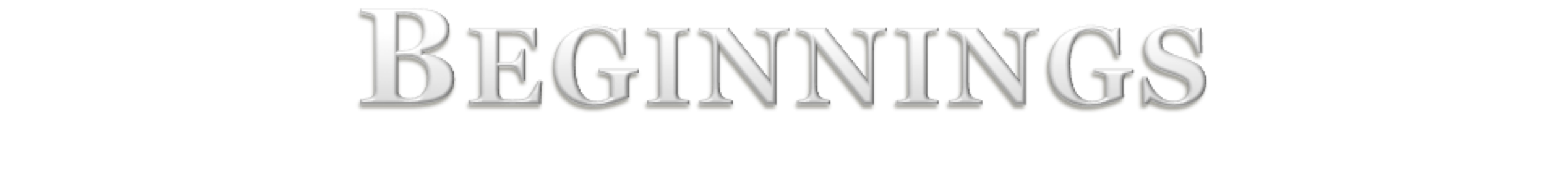 Life in Christ
Keep a Regular Diet (Heb. 5:12-14; 1 Pet. 5:1-2, KJV “feed”).
Don't Go It Alone (Rom. 14:7, 19).
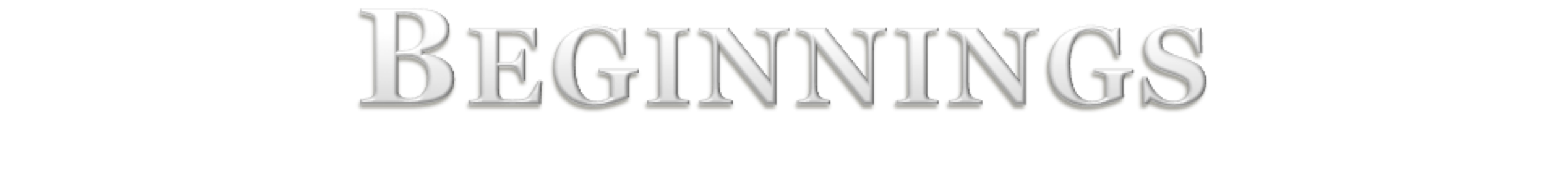 Life in Christ
Change Your Old Patterns (Eph. 4:20-24).
Expect Setbacks (Jas. 3:2; 1 John 2:1-2).
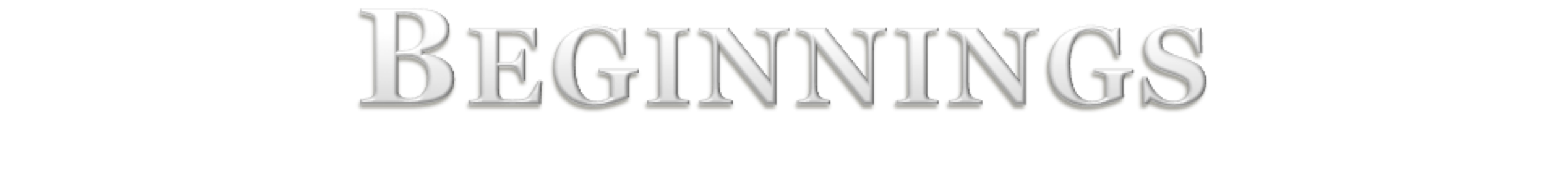 Life in Christ
Never Stop Growing (2 Pet. 3:17-18).
Embrace a Different Life (Col. 3:5-11).